Health Information Exchange(HIE) Framework
WHAT IS A FRAMEWORK
A framework is a real or conceptual structure intended to serve as a support or guide for the building of something that expands the structure into something useful
Interoperability Currently
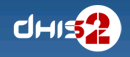 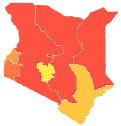 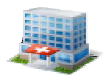 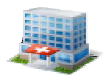 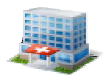 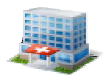 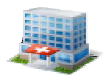 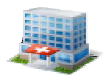 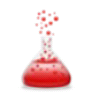 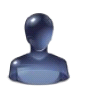 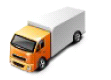 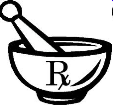 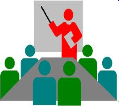 Training
Lab
HR
Logistics
Pharmacy
HIS Landscape / 2 Current Interoperability Status
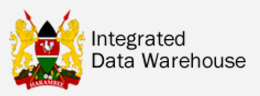 Master Facility List
Viral Load/EID
National HMIS Level
Some EMRs capable of 
automatically transmitting data
Manual data reporting prone to transcription errors
Facilities Lacking EMR/HER systems
Limited  Data Exchange
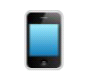 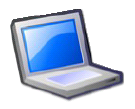 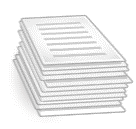 Facility Level
Mobile Applications
Small Clinics
KenyaEMR
IQCare
Limited  Data Exchange
Limited  Data Exchange
Specialised Applications
OpenHIE Architecture
The OpenHIE architecture supports interoperability by creating a framework that maximally leverages health information standards, enables flexible implementation by country partners, and supports interchangeability of individual components.
OpenHIE Framework
Sharing Data to Improve Health Outcomes
Terminology Service/ Metadata Dictionary
A Terminology Service serves as a central authority to uniquely identify the clinical activities that occur within the care delivery process by maintaining a terminology set mapped to international standards such as ICD10, LOINC, SNOMED, and others – “What?”
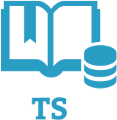 Client Registry/NUPI
An enterprise master patient index (EMPI), or Client Registry manages the unique identity of citizens receiving health services with the country – “For whom”
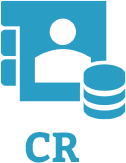 Shared Health Record
A Shared Health Record is a repository containing the normalized version of content created within the community, after being validated against each of the previous registries.  It is a collection of person-centric records for patients with information in the exchange.
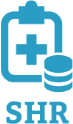 Health Management Information System
A Health Management Information System is a repository containing the normalized version of aggregate-level content created within the community, after being validated against each of the previous registries.  It is a collection of indicator-centric records for cohorts with information in the exchange.
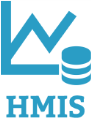 Facility Registry/KMHFL
A Health Facility Registry serves as a central authority to uniquely identify all places where health services are administered within the country – “Where?”
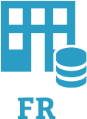 Health Worker Registry/IHRIS
A Health Worker Registry is the central authority for maintaining the unique identities of health providers within the country – “By whom”
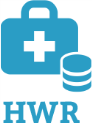 Health Interoperability Layer
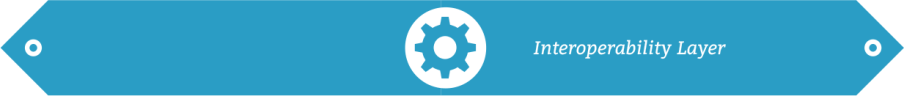 A Health Interoperability Layer receives all communications from point of service applications within a health geography, and orchestrates message processing among the point of service application and the hosted infrastructure elements.
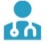 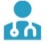 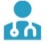 KHO
DHIS2
DSL
Medical Board
Clinical Officers Council
Nursing Council
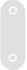 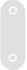 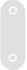 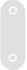 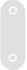 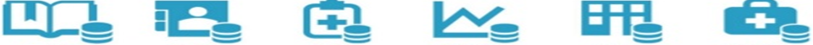 IHRIS
METADATA DICTIONARY
NUPI
SHR
HMIS
KMHFL
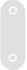 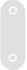 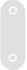 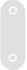 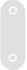 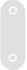 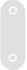 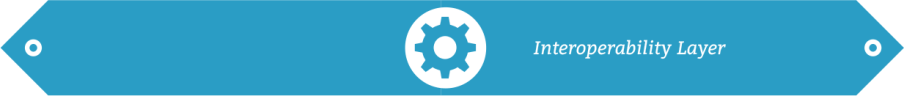 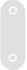 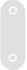 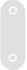 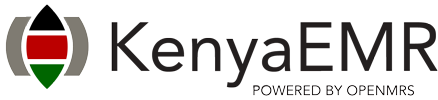 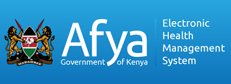 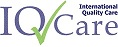 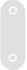 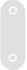 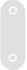 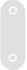 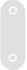 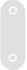 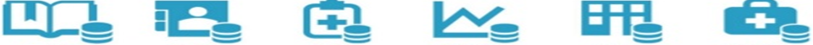 IHRIS
METADATA DICTIONARY
NUPI
SHR
HMIS
KMHFL
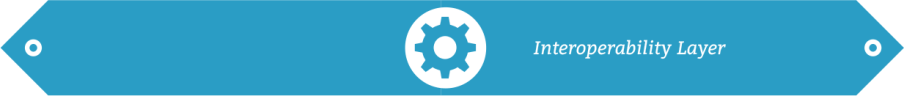 National
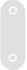 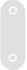 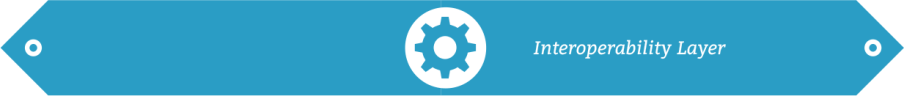 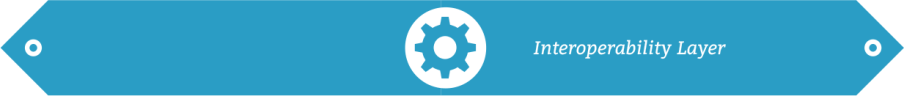 Faith Medical Clinic Karate
Jaramogi Oginga
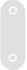 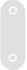 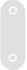 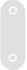 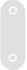 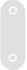 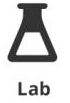 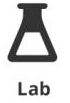 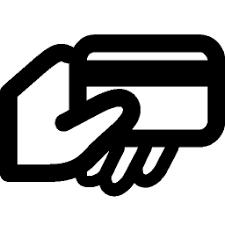 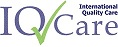 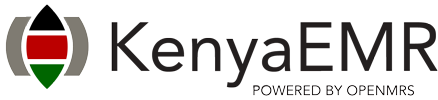 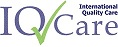 What We Can Expect
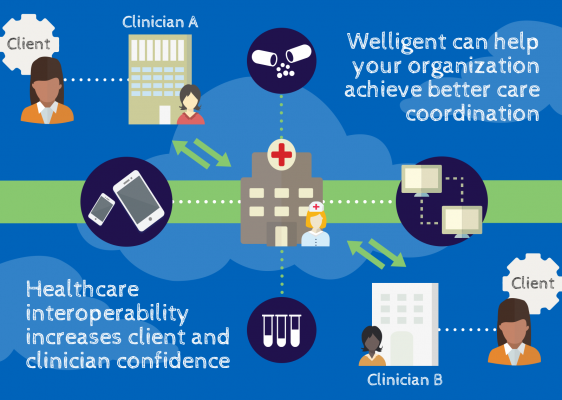 What We Can Expect
What We Can Expect
Utopia Of Interoperability
Utopia Of Interoperability
Benefits Of Using A Framework
Standardization of Efforts
Identifying Common Resources
Support Innovation
Provides a Governance Structure
Provides Guidelines
Interoperability Above the facility
IL is a broker of information exchange between Facilities and National HIS systems
Each system specifies information it requires from other systems.

Variables required by other systems are mapped to a standard enforced by the IL

Data is routed from one system to another through the broker (IL)
22
IL- Pharmacy Order / Dispense
EMR
IL
ADT
ORM^R01
ORM^R01
RDE^01 & SIU^S12
RDE^01 & SIU^S12
SIU^S12
T4A
Clinician will have real-time
access to dispensing information

Appointment management system 
notified